PSICOLOGÍA I“EL FUNCIONALISMO”integrantes
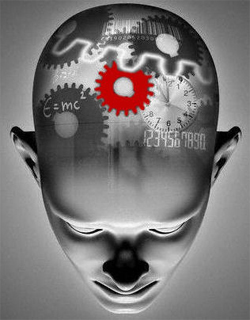 PROFESORA: AMALIA PICHARDO HERNÁNDEZ
¿QUÉ ES?
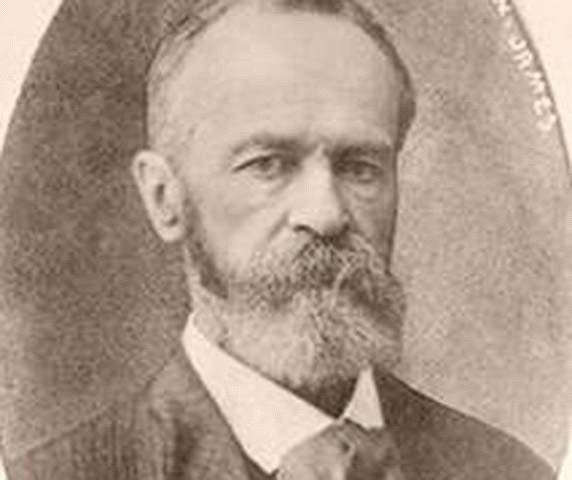 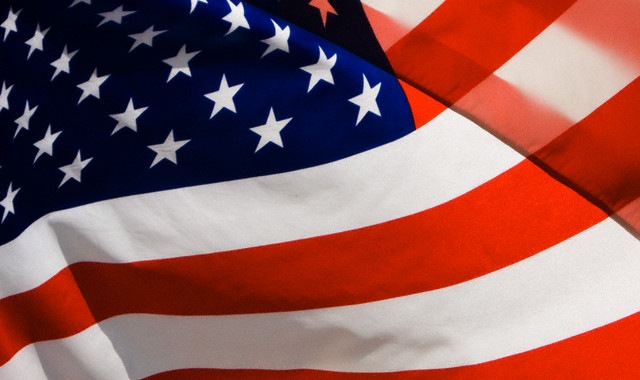 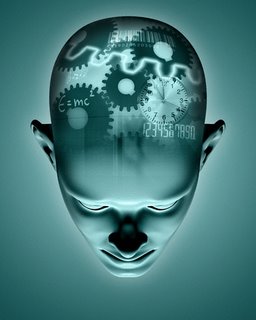 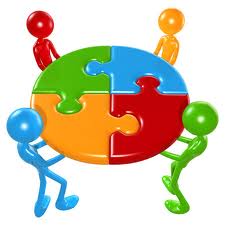 FUNCIONALISMO
*Fue el primer sistema norteamericano de psicología y comenzó con William james que pretendía descubrir como funciona de cada ser para adaptarse a las exigencias del cambio continuo. Es considerado como el ultimo y mas grande funcionalista.
* Sus seguidores fueron Jonh Dewey, Harvey Carr y James Angell, realizando investigaciones en la universidad de Chicago 
 * Influidos por Charles Darwin
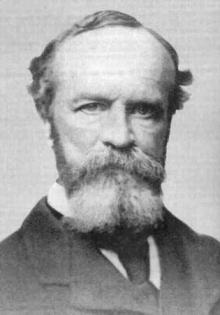 ¿QUÉ ES EL FUNCIONALISMO?
INFLUENCIAS
“Organismos evolucionan en direcciones que favorecen su supervivencia”
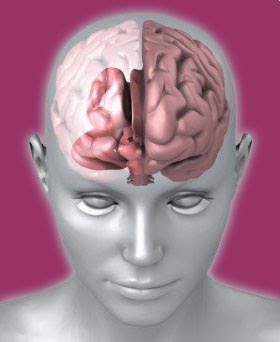 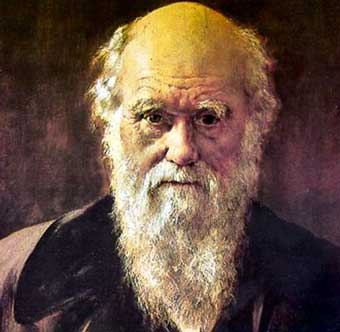 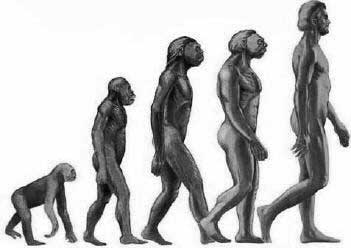 Charles Darwin (1809-1882)
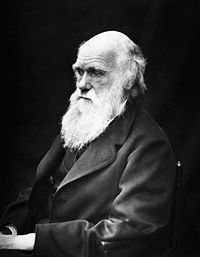 Era un agudo observador de la conducta y también de la morfología animal.
ANTECEDENTES DEL FUNCIONALISMO
Selección natural
“supervivencia del más apto”
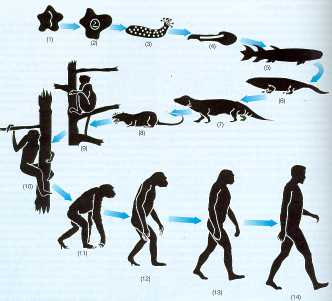 Alfred Russell Wallace (1823-1913)
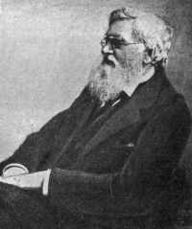 Desarrollo un informe en el cual se explicaba exactamente la misma teoría de la evolución que Darwin trabajo por 20 años.
ANTECEDENTES DEL FUNCIONALISMO
Francis Galton (1822-1911)
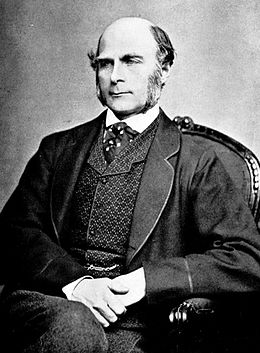 Estudio el problema de la herencia en los seres humanos.
ANTECEDENTES DEL FUNCIONALISMO
George John Romanes (1848-1894)   y C. Lloyd Morgan (1852-1936)
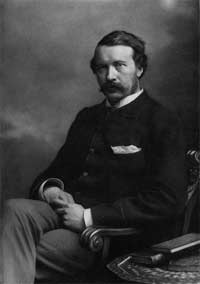 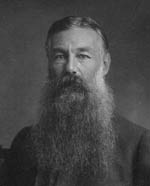 Se enfocaron en el campo de la conducta animal.
ANTECEDENTES DEL FUNCIONALISMO
WILLIAM JAMES (1842-1910)
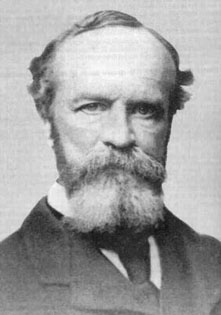 Filósofo estadounidense con una larga y brillante carrera en la Universidad de Harvard, donde fue profesor de psicología, y fue fundador de la psicología funcional. Fue hermano mayor del escritor Henry James.
LA PSICOLOGÍA DE JAMES
Comienza cuando…
Después :
Pensamiento  
Instrumentos               Percepción
psicológicos               Hábitos
para la adaptación            Emociones
Humana.

Proceso de adaptación.
 


                   Adaptación       Arco reflejo
Esta escuela se basa en acumular conocimientos para el uso cotidiano, además del estudio de la mente humana en el medio ambiente. Allí se decía que la educación no tenía un contenido específico, sino que tenia que estar basada en las necesidades de los estudiantes.
LA PSICOLOGÍA DE JAMES
Habla acerca de la conciencia
Contribuyo al desarrollo de la psicología
En Harvard enseño anatomía (lo que se le llama psicología fisiológica)
LA PSICOLOGÍA DE JAMES
Produjo:
Principios de psicología (1890), obra monumental de psicología científica
Las variedades de la experiencia religiosa (1902), por la que se le considera como el fundador de la "Psicología de la religión" 
En 1904 publicó ¿Existe la conciencia?
En 1907 presentó Pragmatismo: Un nuevo nombre para algunos antiguos modos de pensar, en donde expresa que el pragmatismo es un método para apaciguar las disputas metafísicas que de otro modo serían interminables.
LA PSICOLOGÍA DE JAMES
ESTABLECIMIENTO DEL FUNCIONALISMO


El funcionalismo como escuela comenzó en la Universidad de Chicago, con John Dewey y James Angell, quienes llegaron en 184 , para enseñar en la nueva universidad.
ESTABLECIMIENTO DEL FUNCIONALISMO
JOHN DEWEY (1859-1952)

Filósofo, educador y psicólogo, fue uno de los norteamericanos mas ilustres de los últimos tiempos. Estudio en Hopkins, se doctoro ahí. 
Algunas de sus publicaciones más importantes fueron:
(1886) “psicología”: fue muy popular desde el principio
(1890) “principales”: era un libro contra el cual ningún otro podía competir
(1896) “el concepto del arco reflejo en psicología”: Este articulo se transformo en un clásico y se le considera el mas significativo del comienzo del movimiento funcionalista”.
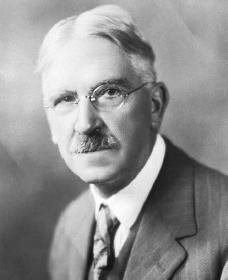 ESTABLECIMIENTO DEL FUNCIONALISMO
EL CONCEPTO DEL ARCO REFLEJO EN PSICOLOGIA
Suponía que los nervios sensoriales y motores que participaban en los reflejos actuaban de modo separad. Según el arco del reflejo la cadena conducta puede dividirse en:
Un componente sensorial, iniciado por el estimulo
Un componente de control mediatizado por la medula espinal y el cerebro.
Un componente mediatizado por los nervios motores y que culmina en una respuesta.
ESTABLECIMIENTO DEL FUNCIONALISMO
Los dos puntos principales de la formulación de Dewey son:
Debe considerarse la conducta tal como funciona.
Deben emplearse unidades morales para prevenir un exceso de análisis elementalista. 
El primer punto marco el comienzo de la psicología funcionalista.
ESTABLECIMIENTO DEL FUNCIONALISMO
JAMES ROWLAND ANGELL (1869-1949)
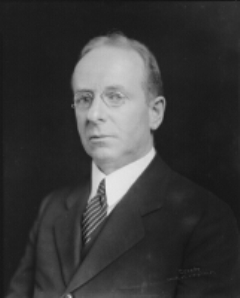 ESTABLECIMIENTO DEL FUNCIONALISMO
JAMES ROWLAND ANGELL (1869-1949)

El interés de Angell en la vida académica se despertó por primera vez leyendo “la psicología de Dewey” y, posteriormente fue discípulo de el en la Universidad de Michigan. El se especializo en filosofía. 
Su primer trabajo aparición el mismo volumen que el articulo de Dewey sobre “el arco reflejo”.
En (1903), publico un trabajo sobre las relaciones entre la psicología estructuralista y la funcionalista. El decía que el termino psicología estructuralista como opuesto a psicología funcionalista.
En 1906 publicó “el campo de la psicología funcionalista”.
ESTABLECIMIENTO DEL FUNCIONALISMO
Angell tenía tres concepciones distintas sobre la psicología funcionalista:
El funcionalismo como una psicología de las operaciones mentales: pensaba que la respuesta completa a las preguntas; ¿Qué? ¿Cómo? Y ¿Por qué?
Funcionalismo como la psicología de las utilidades fundamentales de la conciencia: es decir funciona como mediadora entre el organismo y su ambiente.
Funcionalismo como la psicología de la relaciones psicofísicas, incluyendo todas las funciones mentales-corporales: es decir que abre la perspectiva del estudio de la conducta habitual.
ESTABLECIMIENTO DEL FUNCIONALISMO
Los métodos utilizan por igual introspección la observación objetiva y la experimentación.
Consideran imposible un control experimental completo del espíritu humano.
Consideran que los procesos psíquicos  son útiles a un organismo vivo en la tarea de adaptarse a su ambiente.
El objeto de estudio de los funcionalistas es la actividad o función psíquica.
MÉTODO
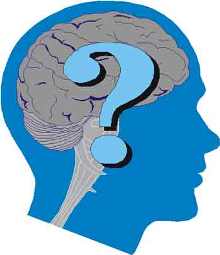 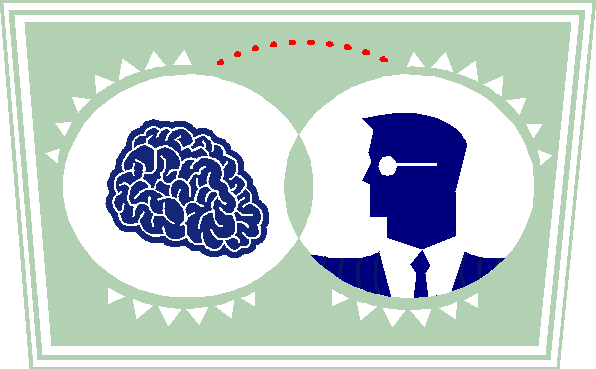 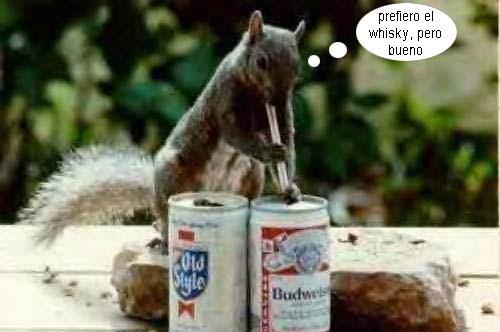 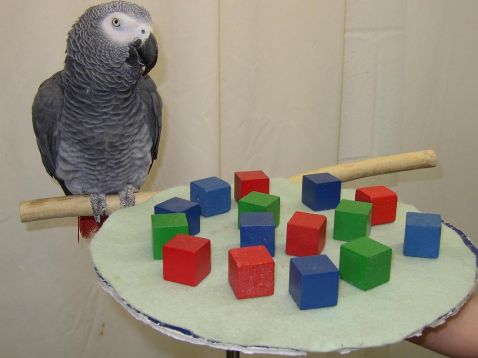 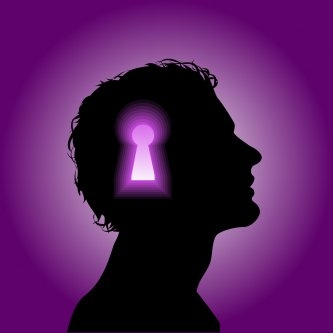 El aprendizaje en los animales y en los seres humanos, la psicopatología, los test mentales y la Psicología genética y educacional.
James llegó a la formulación de una teoría funcionalista de la vida mental y del comportamiento .
Cómo un organismo se sirve del aprendizaje o de sus capacidades preceptúales para vivir en su ambiente .
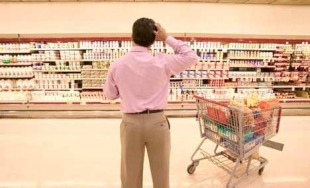 Introspección subjetiva
PRODUCTOS DEL FUNCIONALISMO
La psicología educativa.
El desarrollo de la psicología industrial
Pruebas mentales.
¿QUÉ ES EL FUNCIONALISMO?
Psicología industrial
Psicología infantil
Psicometría
APORTACIONES
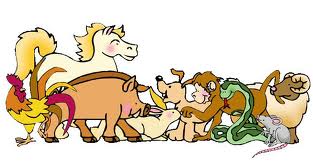 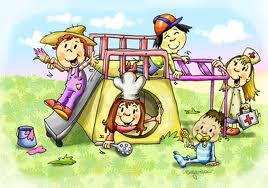 Desde conducta de niños y animales .
Pasando por las diferencias individuales entre las personas hasta la anormalidad.
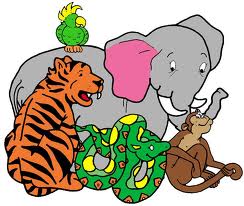 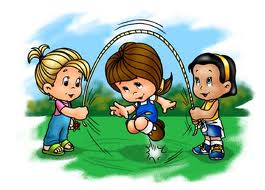 Especial interés en el proceso de educación, ya que esto ayuda para desarrollar habilidades y mejorar el funcionamiento general.
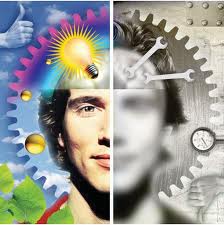 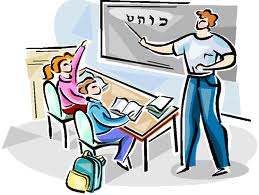 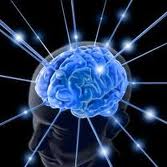 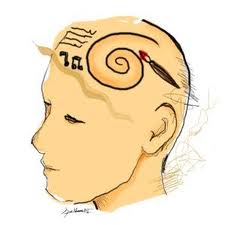 Psicología educativa  FUNCIONALISMO
También promovió el desarrollo de la psicología industrial, la infantil y pruebas mentales
El psicólogo estudia el aprendizaje , para descubrir medios de resolver problemas.
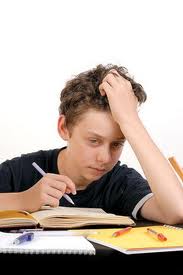 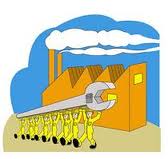 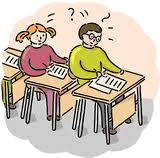 DEFICIENCIAS
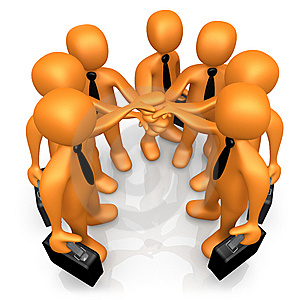 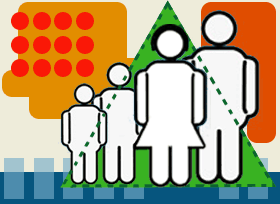 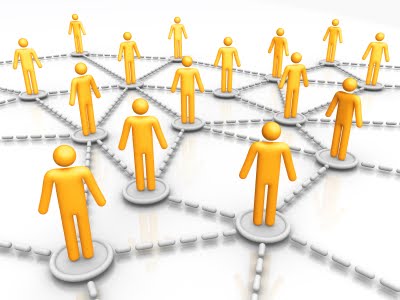 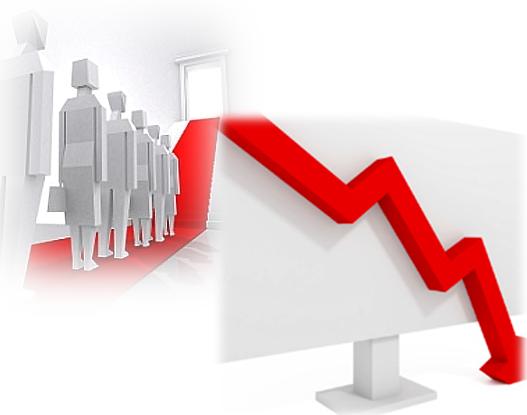